C2
Offensive Security
Command and Control
The way our shells call back

Red vs. Blue
Cat and mouse
Leveling up our C2 

Outbound traffic isn’t always allowed on firewalls
Offensive Security
2
Beaconing
Implant calls out at set intervals
Could have some variance
Likely can be set to continuous 

If a machine calls out to website every 60 seconds for 24 hours is that suspicious?

Jitter
Offset the timing of the beacons
Offensive Security
3
TCP & HTTP
We’ve used a lot of these while using Metasploit
Cleartext protocols
Anyone that wants to see what is being sent can see into these
Network taps
No need for break and inspect

Using Security Onion (Think Kali, but for Network Security Monitoring)
Covered in DefSec 438
Offensive Security
4
SMB
How does Windows work normally?
SMB!
NOT over the Internet

Internal to a network
This is really good for host to host or server to host
Offensive Security
5
DNS
How do systems connect to the Internet?

We can prepend data to a request

Good if nobody is watching
BAD if they are
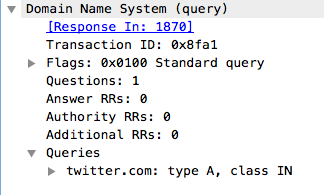 Offensive Security
6
HTTPS
Best communication method
Common
All networks have this
Business requirement

Added layer of encryption
HTTPS Break and Inspect
Offensive Security
7
Profiling our tools
New defensive tools

Things like this are coming
Offensive Security
8
HTTPS (Using other sites)
Sites that allow for posting data
Bitbucket, pastebin, etc
Privacy is an issue here

Traffic to GitHub may look normal
No indication to look any deeper
Offensive Security
9
Domains
Name
Reputation
What has happened with them?
Are they new?
Have they had any reports of malware?

https://www.brightcloud.com/tools/url-ip-lookup.php
https://urlfiltering.paloaltonetworks.com/
Offensive Security
10
Checking a domain
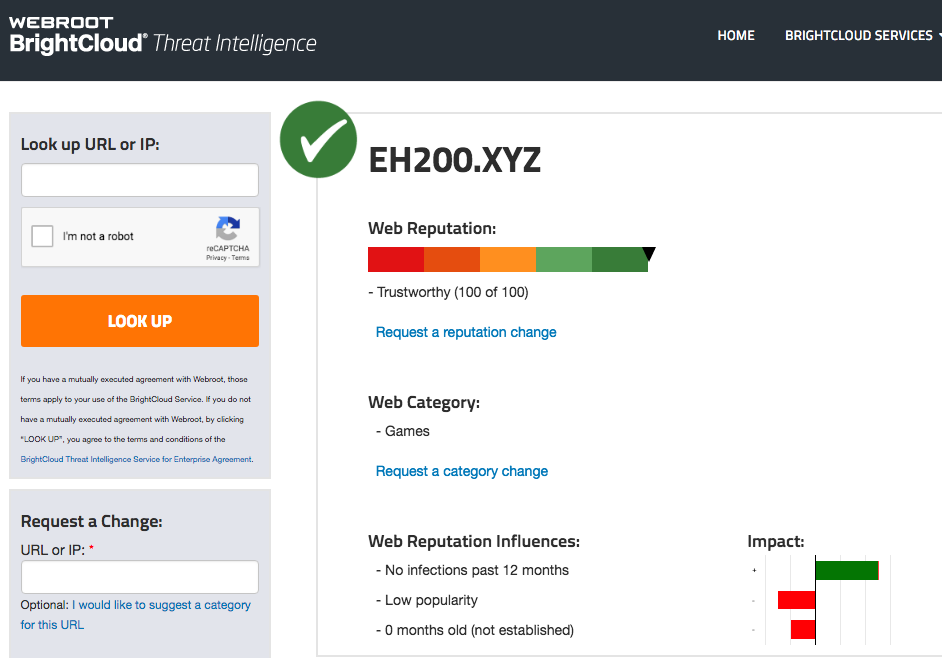 Offensive Security
11
So what can we do?
Build a legitimate looking site, let it run for awhile
Age establishes credibility
No infection
Time allows for categorization

Buy an expired domain with categorization and reputation
https://auctions.godaddy.com/
Offensive Security
12
Domain Fronting
Hides the true endpoint of a connection
Used to avoid censorship
Signal, Telegram in Egypt, UAE, Qatar
Abused by attackers

Uses domain names at different levels of communication
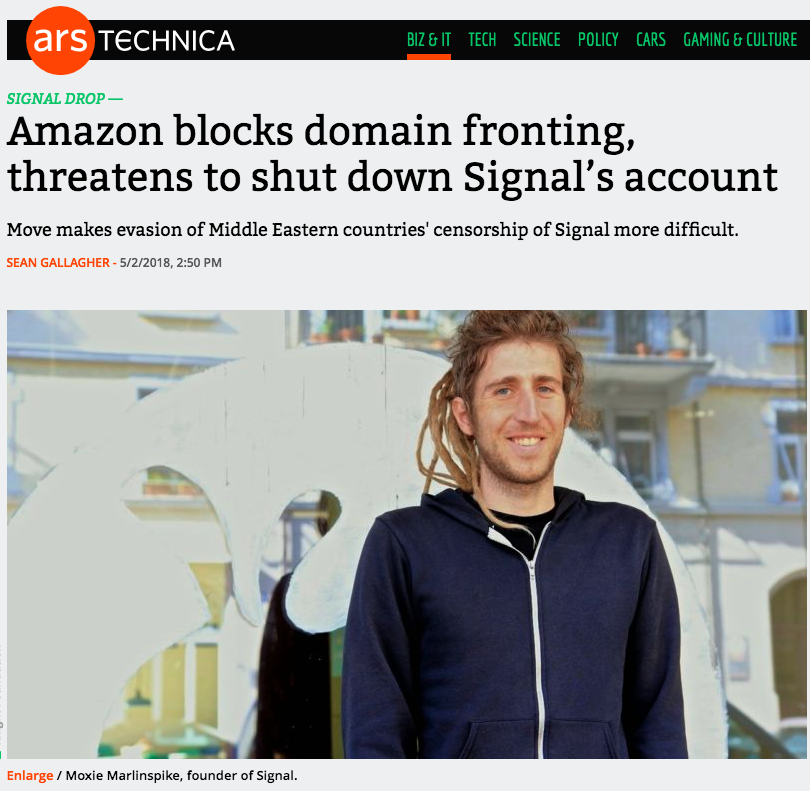 Offensive Security
13
Domain Fronting Cont’d
HTTPS Request to good domain name
Host Header in HTTP request points somewhere else

HTTPS Request to legit site
Inside of that HTTPS tunnel, you redirect through the endpoint to the real site you want to go to 

Very difficult to detect
Offensive Security
14
Others?
Ping?
What if the firewall blocks inbound/outbound ping?
Other protocols?
Offensive Security
15
Infrastructure Security
We’re exposing our own infrastructure to the Internet
We need to keep our stuff secure
Limit callbacks as well for scope reasons

Firewalls
Patching
Good security practices in general
Offensive Security
16
https://github.com/bluscreenofjeff/Red-Team-Infrastructure-Wiki
Redirectors
Don’t want to have traffic calling back directly to your external IP
Could get categorized as malicious
Blacklisted
Best practice to keep client data in your network
Instead of leaving servers running on cloud instances
So what do you do?

Redirectors!
Offensive Security
17
Redirectors cont’d.
Creating a reverse tunnel

If an SSH tunnel goes down, SSH tunnel doesn’t come back up 

From internal system: 
autossh -M 0 -o "ServerAliveInterval 30" -o "ServerAliveCountMax 3" -R 443:LOCALIP:10000 -i ./r1.key root@X.X.X.X
Offensive Security
18
Don’t use default configs
https://twitter.com/ydklijnsma/status/1057299300558954496?s=12
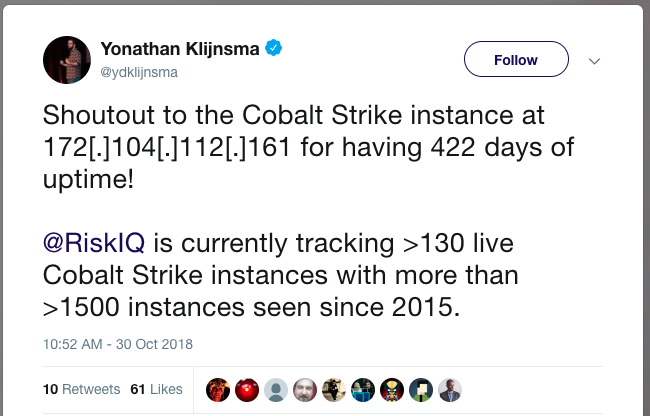 Offensive Security
19
Moving Target
Many of the things we just talked about will get caught on networks with a moderate level of security

Some still work

In a year, who knows
Offensive Security
20
References
https://github.com/bluscreenofjeff/Red-Team-Infrastructure-Wiki
Offensive Security
21